Innovative Ridership Estimation Modeling for an Automated People Mover in a Mixed-Use Development
Transportation Research Board Applications Conference
June 5, 2019
Dallas Midtown
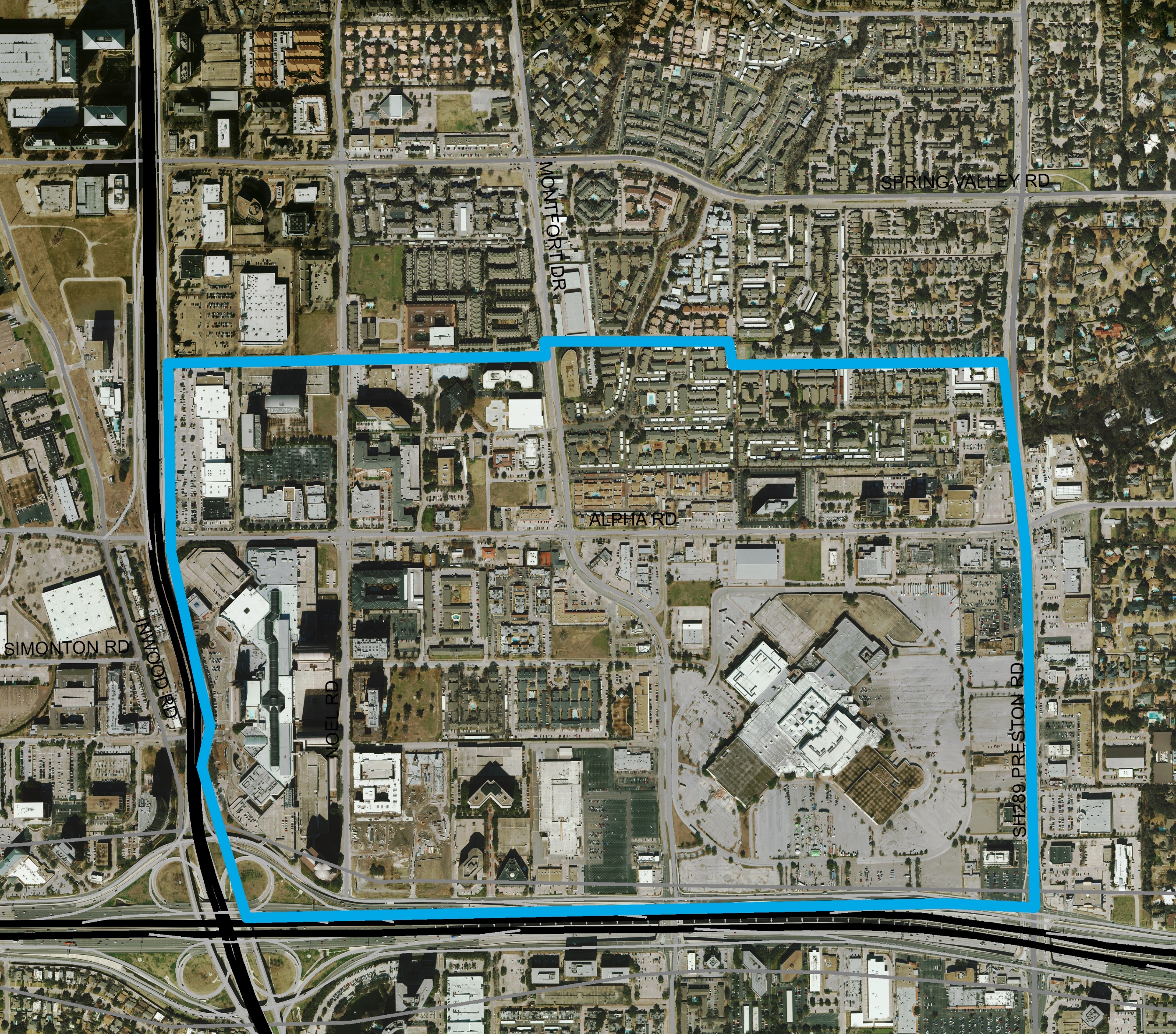 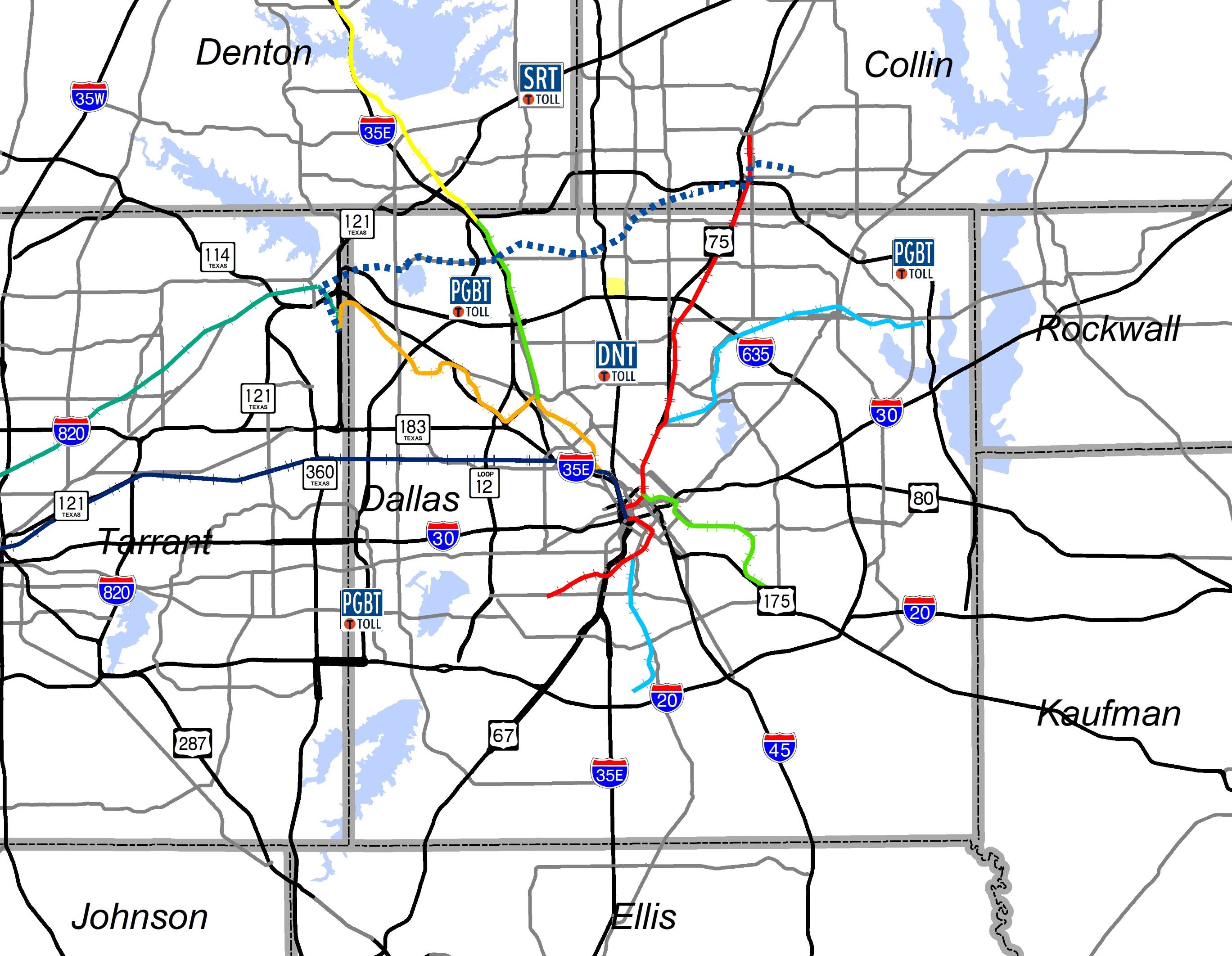 Study Area
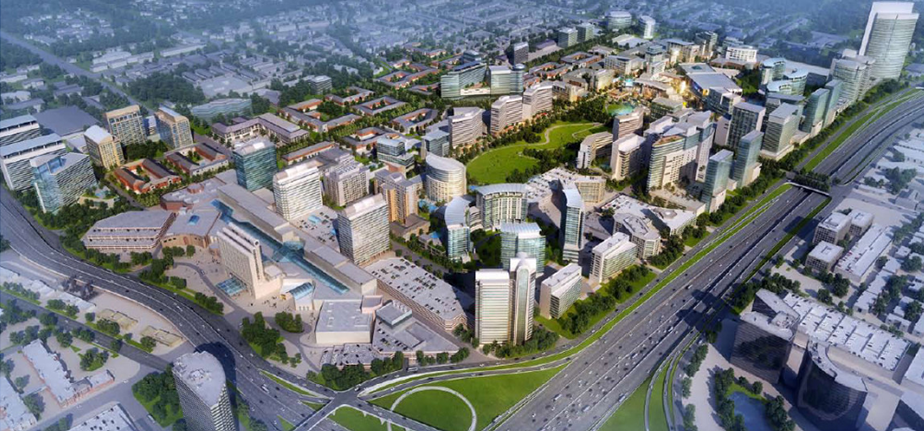 2
Issue 1: Regional Connectivity vs. Small-Area Resolution
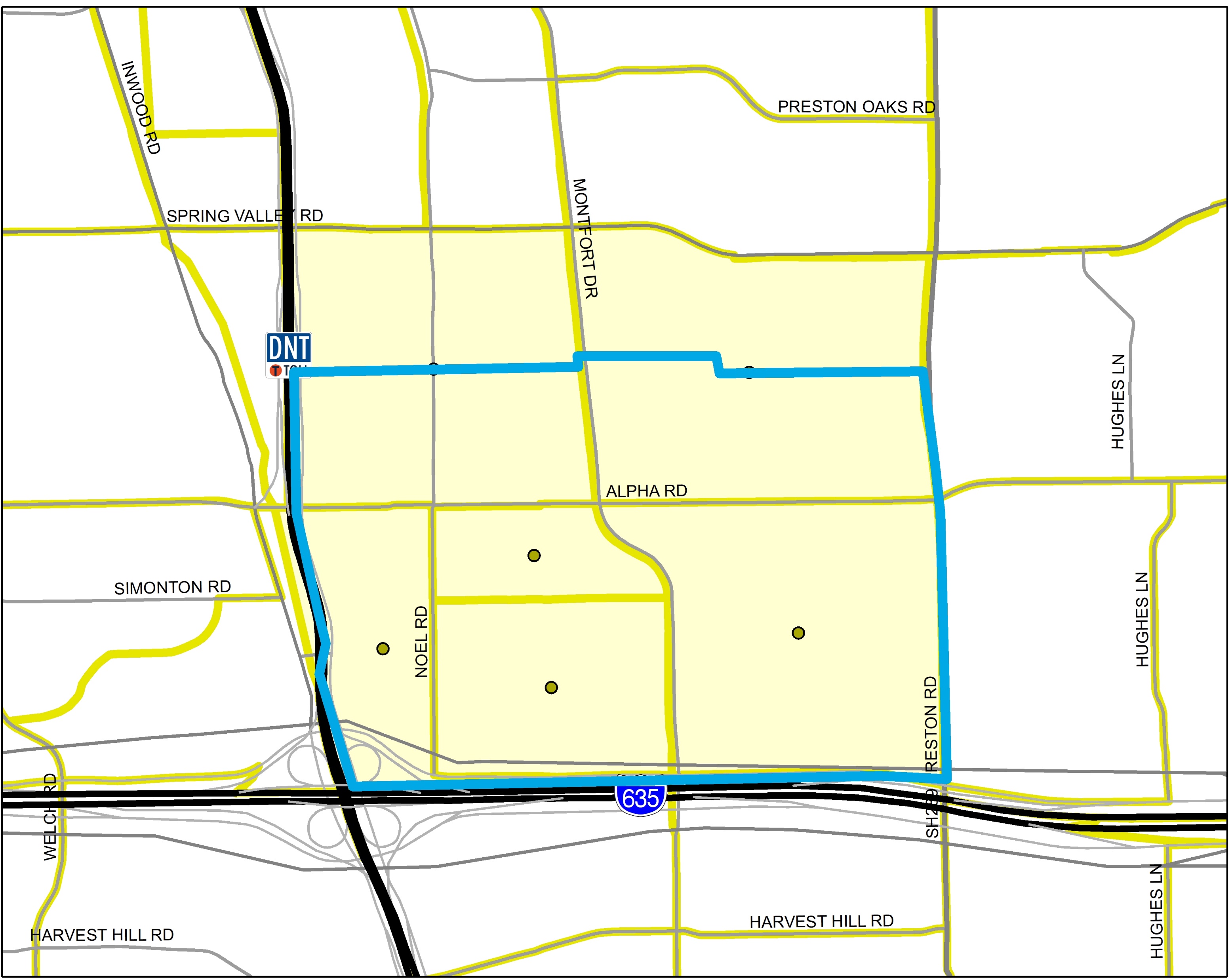 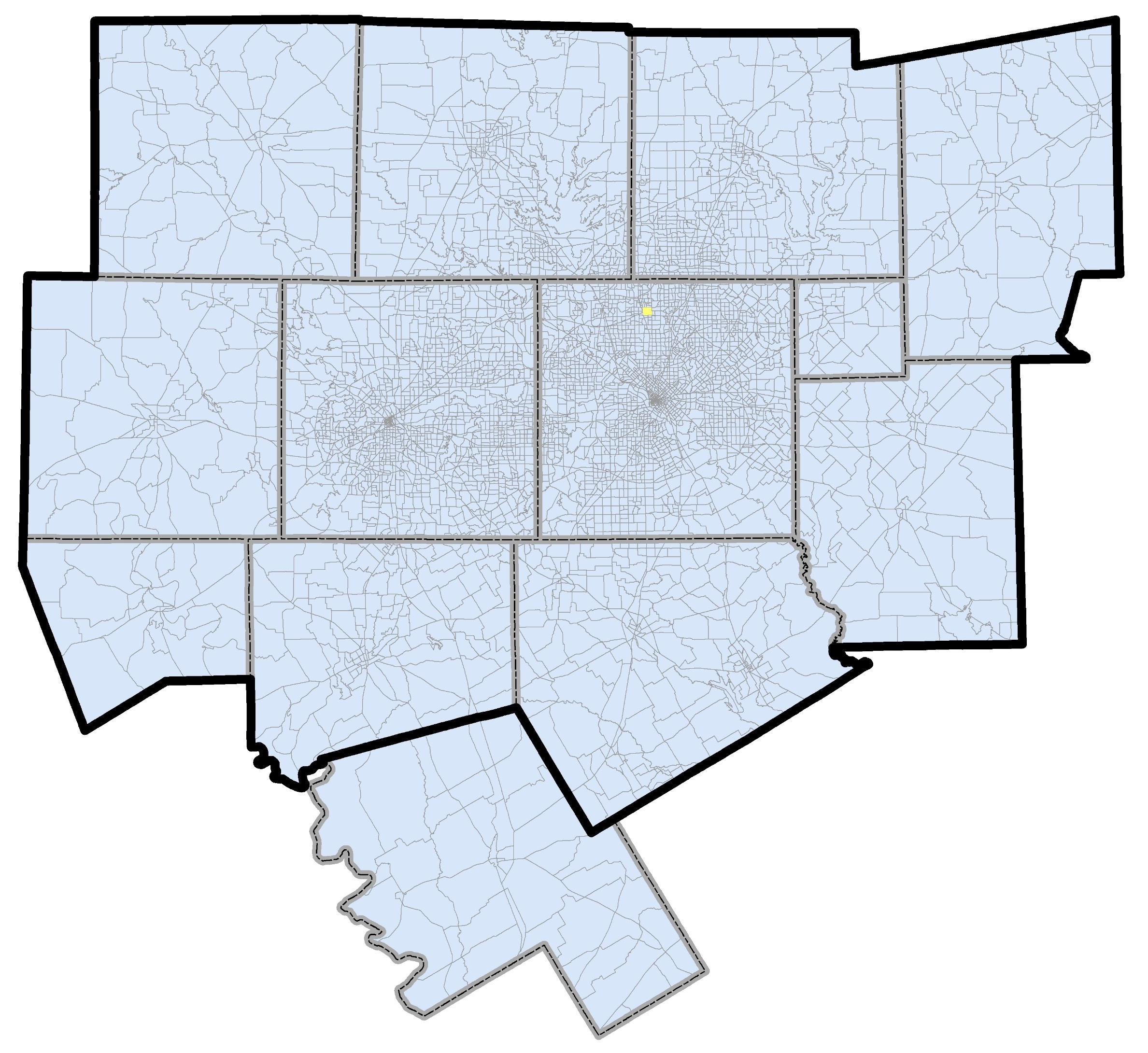 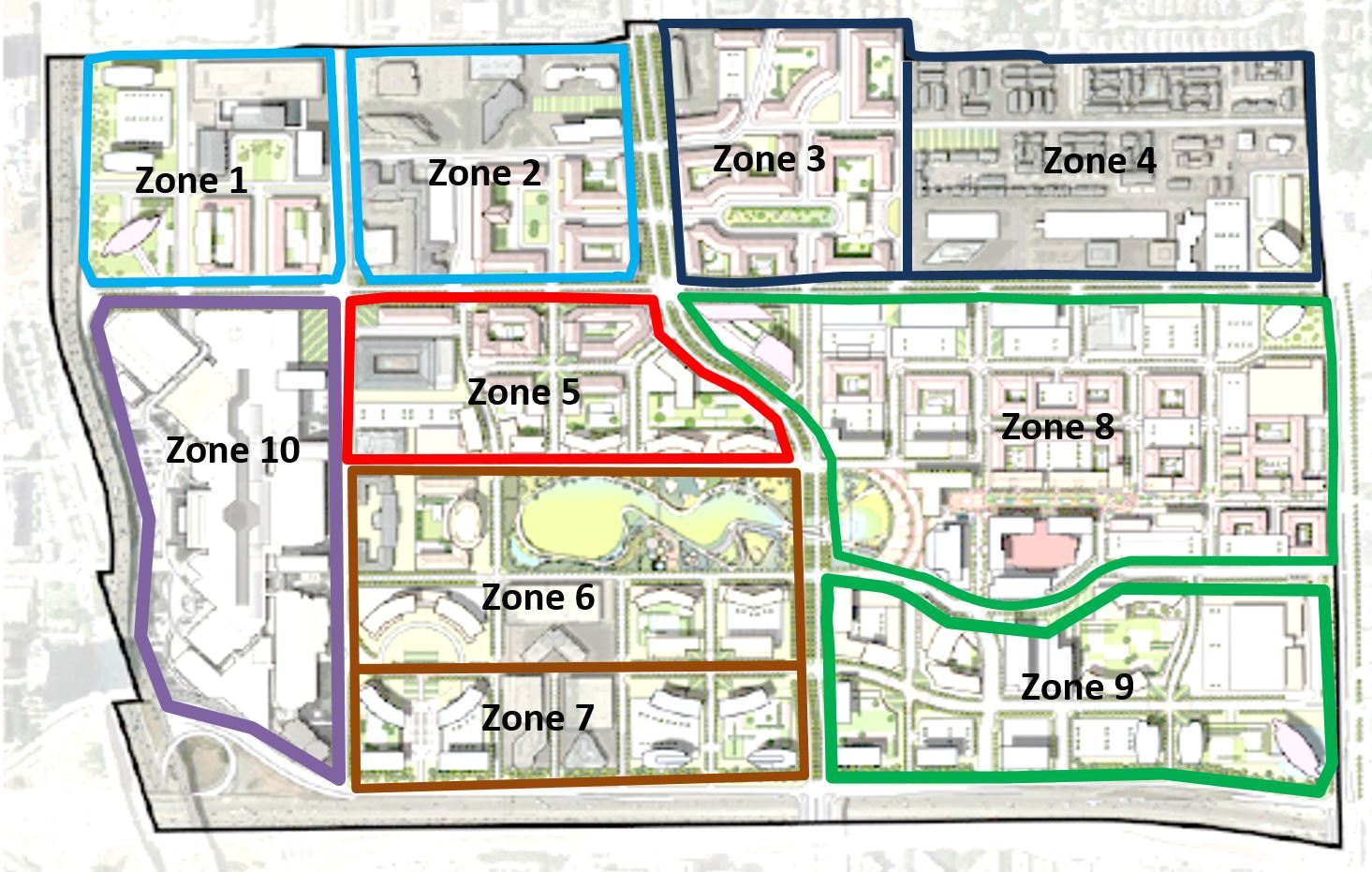 3
Issue 2:  Reuse and Adaptability
4
Issue 3:  What is a “People Mover”?
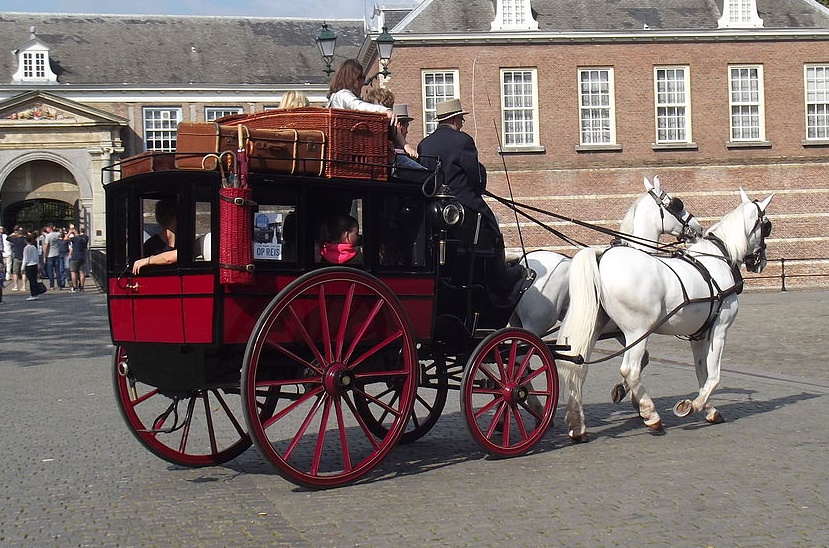 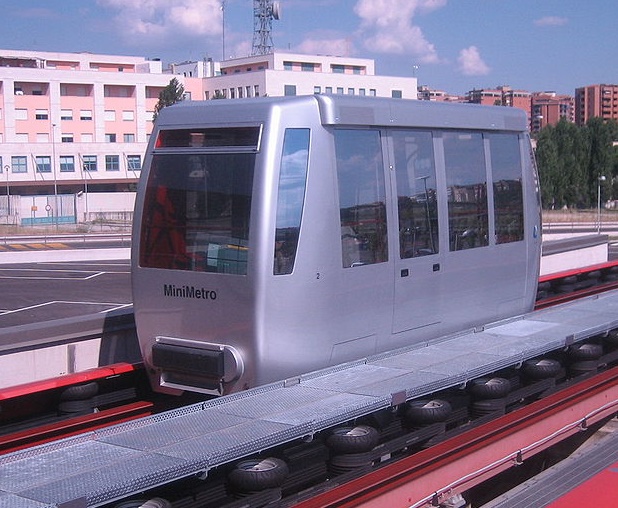 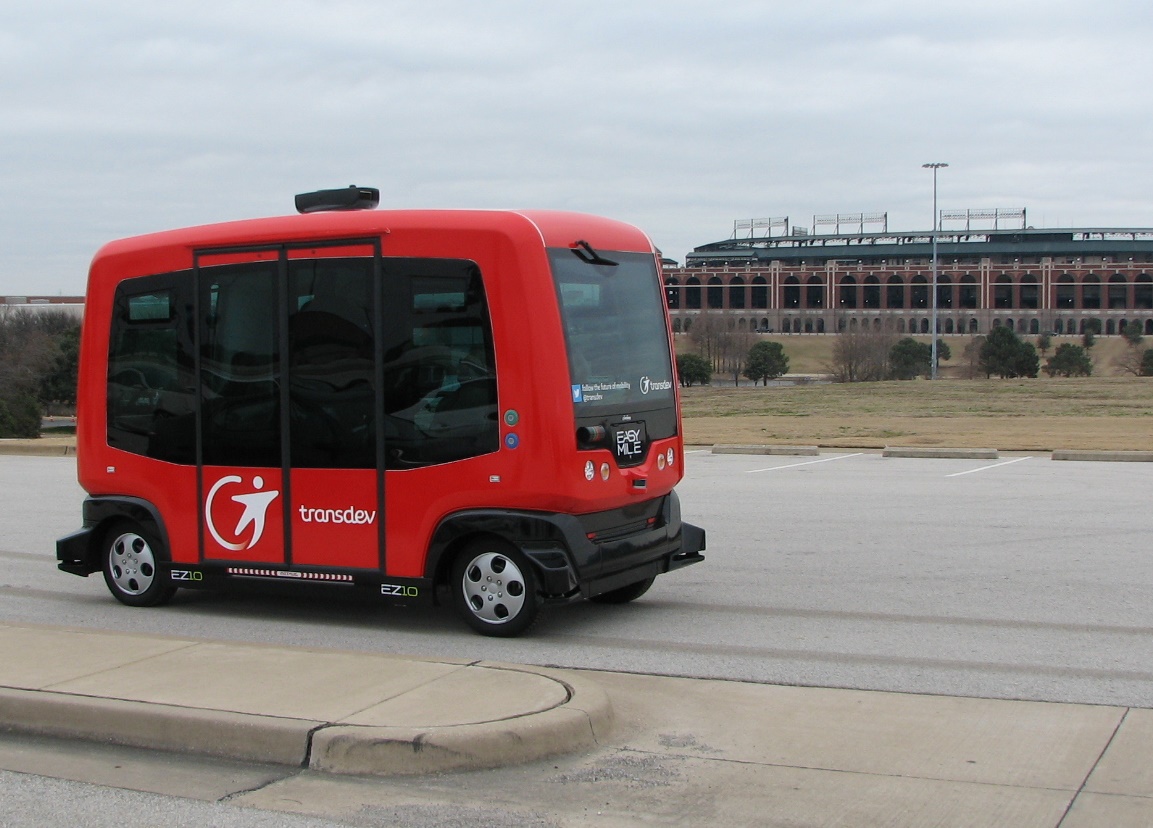 Source:  Smiley.toerist, via Wikipedia
Source:  Pava, via Wikipedia
Source:  NCTCOG
5
Two-Step Solution—Regional Movement
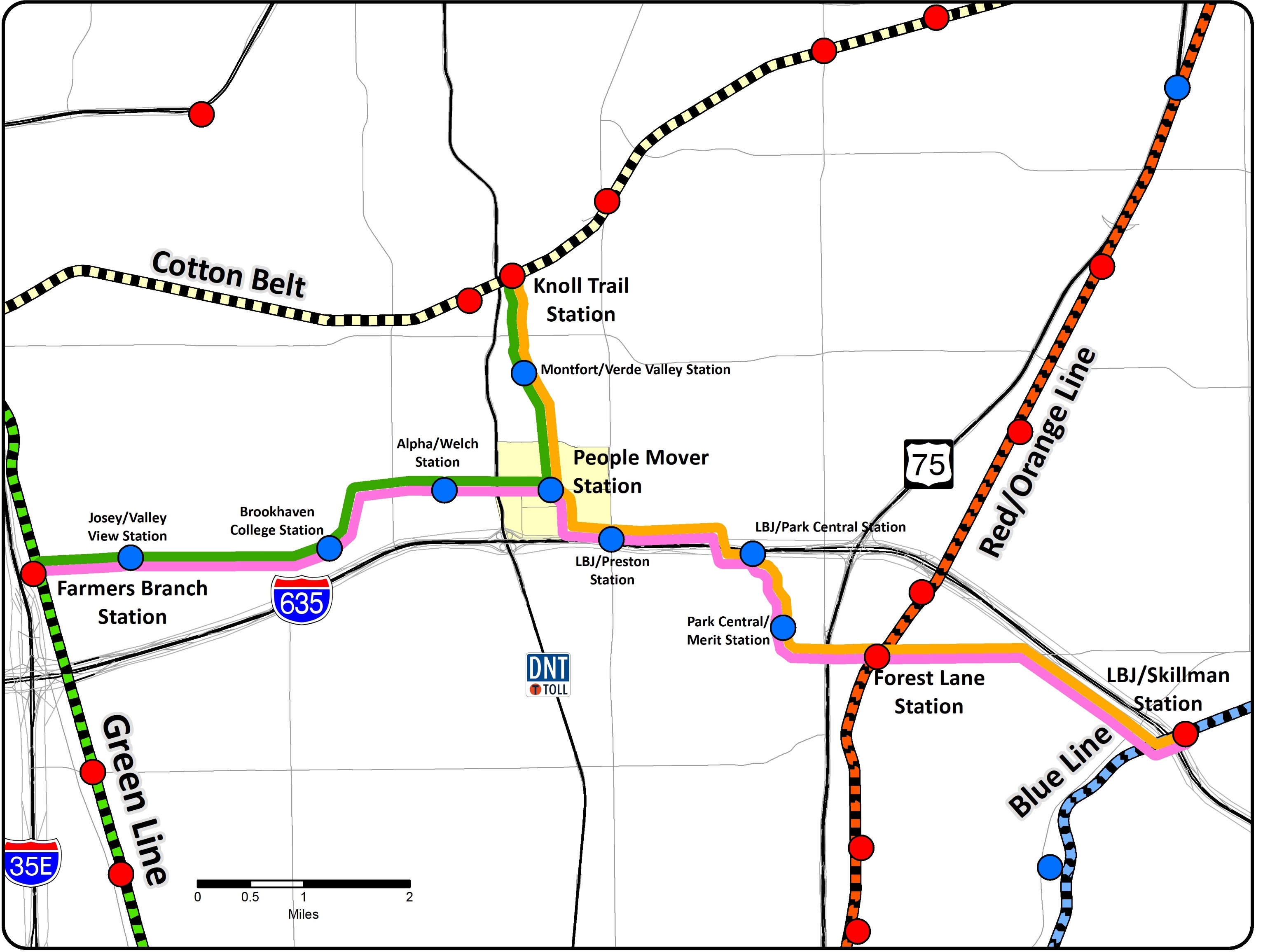 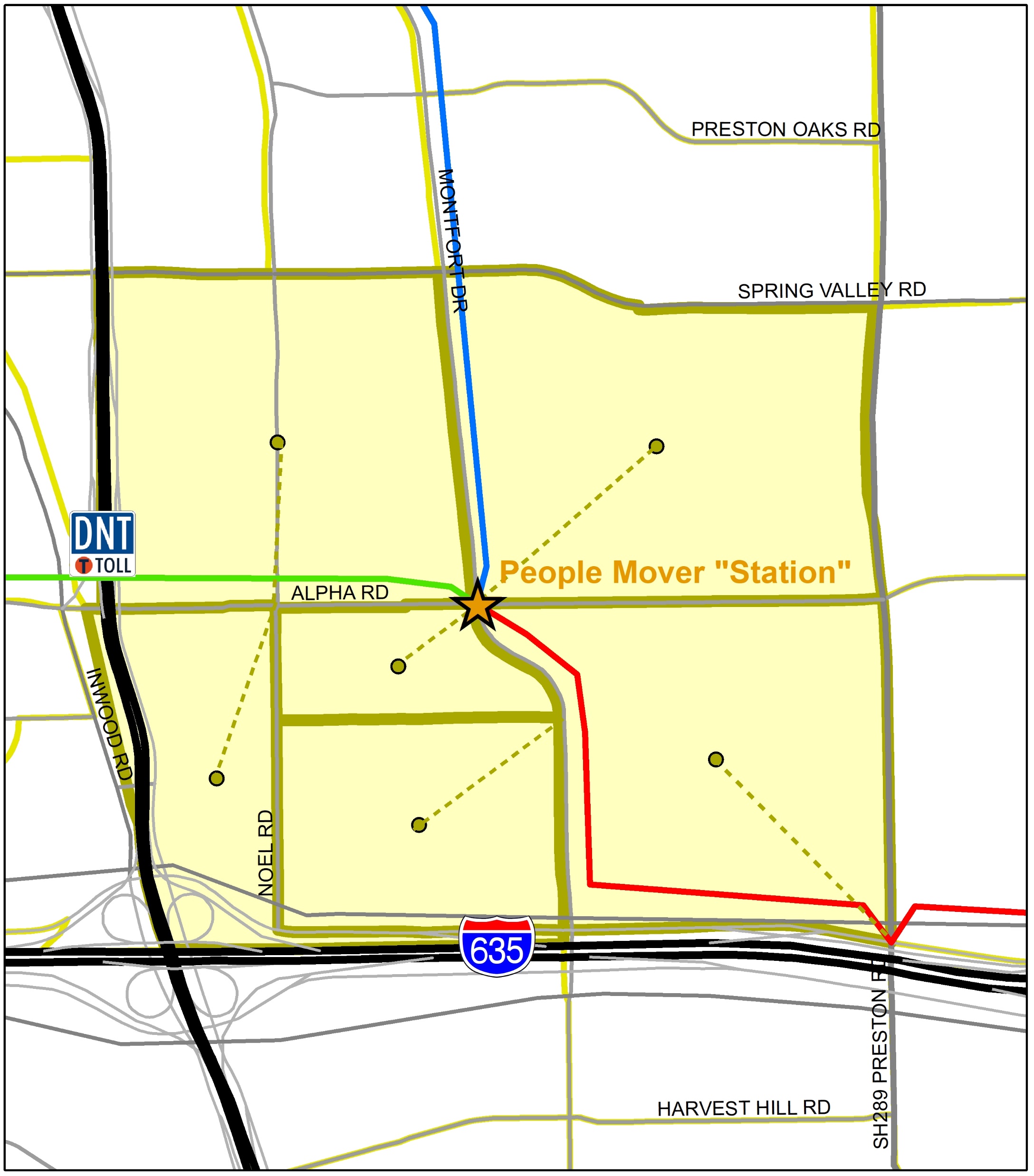 6
Two-Step Solution—Local Movement
ATS Network Coding
ITE Trip
Generation Rates
Inputs
TransCAD
ATS Ridership Estimation Tool
Land Uses
Site Capture
ATS Network Characteristics
ATS Trip Assignment
ATS Origins/ Destinations
Trip Distribution
Trip Generation
Mode Split
Roadway Characteristics
Link Ridership
ATS Network Characteristics
User Assumptions
7
Outputs
Local
Link volumes on ATS, by period
Ridership at each ATS station
Regional
Link volumes on regional system
Ridership at stations
Ridership to/from local Automated Transit System
“Through” traffic
How to integrate?
To Cotton Belt CRT
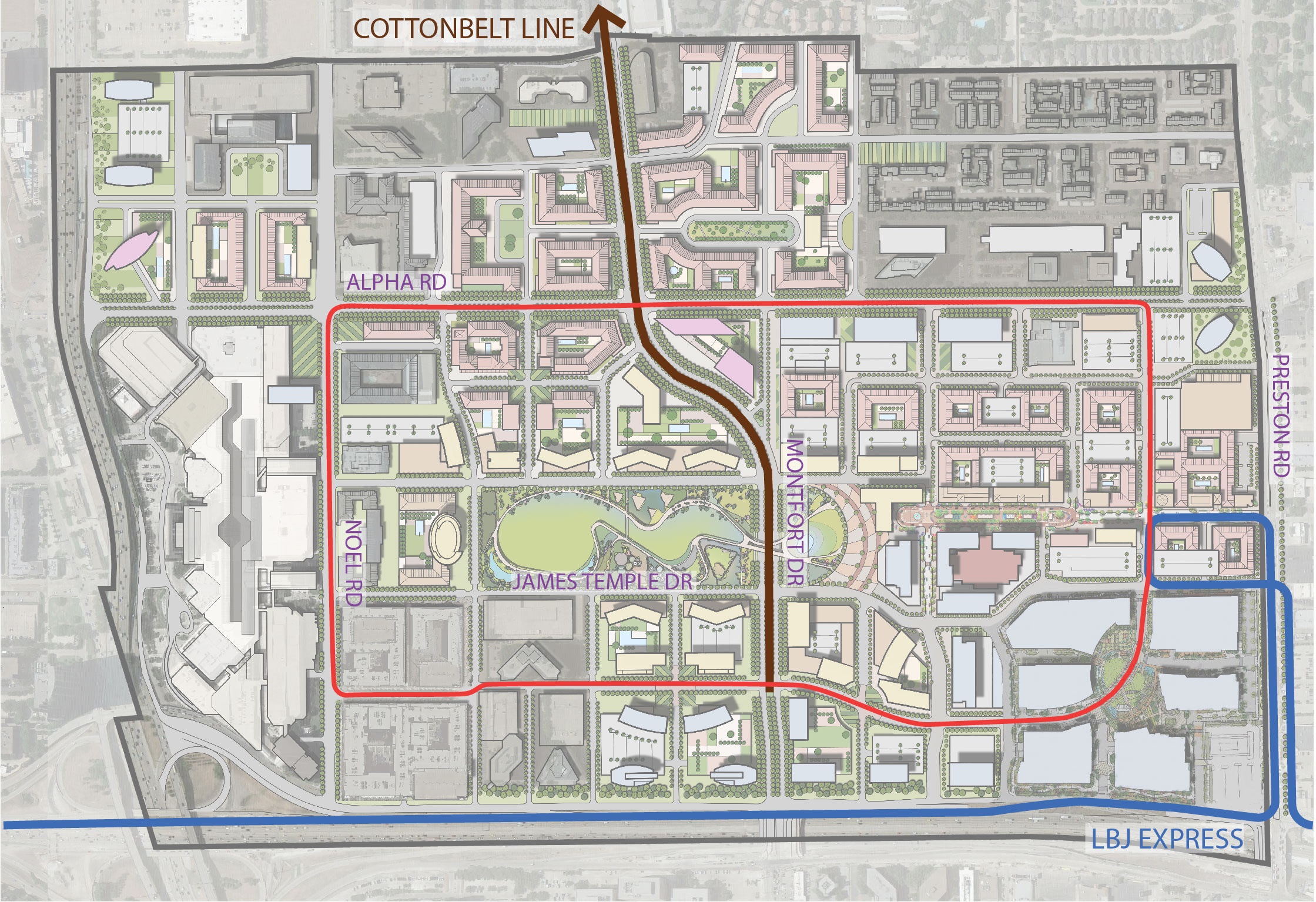 To Green Line LRT
To Red/Blue Line LRT
8
Questions?
Donald Parker
Email:  dparker@nctcog.org
Phone:  817-608-2380
9